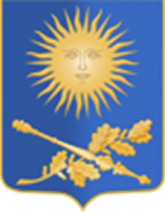 Способы лепки




Федоренко Таиса Андреевна, 
старший преподаватель 
кафедры специальной педагогики
Скульптурный  (пластический) - изделие лепится из цельного куска пластилина. Этот метод считается сложным, поскольку необходимо представление о пропорциях и форме. Чтобы создать поделку, дети используют такие приемы, как вытягивание, удлинение, прищипывание, сглаживание. Успешность работы зависит от правильно отобранных объектов для их изображения пластическим способом.
Конструктивный - работа создается из отдельных частей. Дети начинают с самой крупной, постепенно изготавливая все более мелкие. Когда все детали подготовлены, остается их соединить между собой. Благодаря конструктивному способу лепки легко сравнивать части изображаемого объекта по форме и величине, выделять особенности конструкции.
Комбинированный  включает оба вышеназванных способа. Основные части фигурки лепятся из целого куска, остальные части создаются отдельно и прикрепляются к уже созданной основе.
В комбинированной технике обычно самый крупный элемент выполняется скульптурным способом
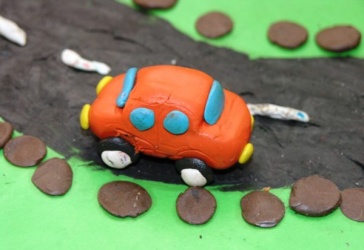 Конструктивная техника опирается на то, что фигурка собирается из элементов, как из деталей конструктора
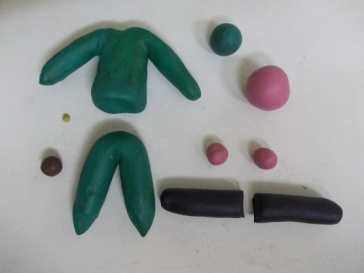 Лепка «горошинами»Материалы: плотный картон, пластилин разных цветов, копировальная бумага, карандаш, рисунок шаблон - на картон перенести  рисунок с помощью   копировальной бумаги или нарисовать самим - из пластилина вылепить небольшие горошины   разных цветов- заполнить ими рисунок
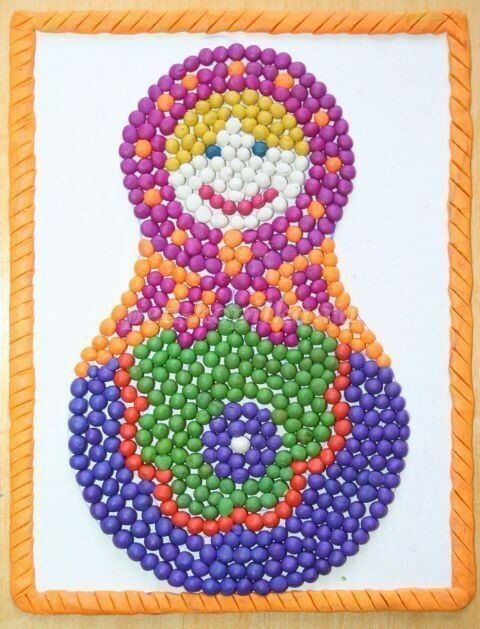 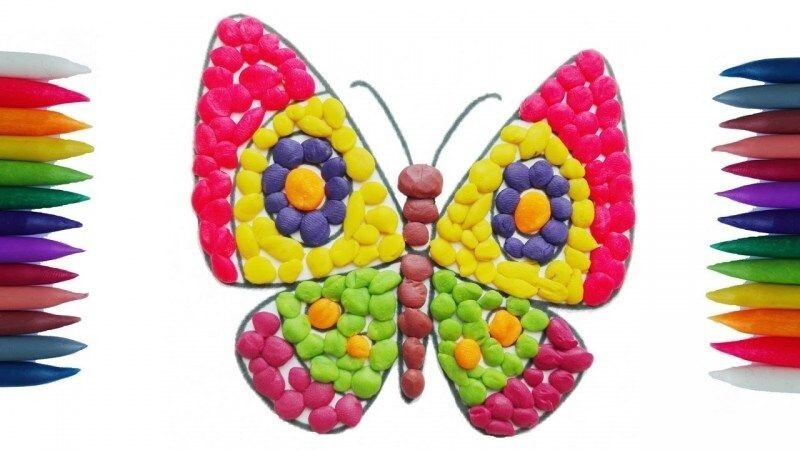